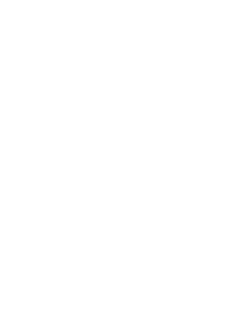 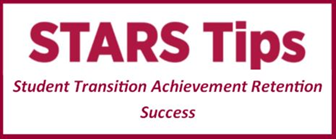 ACADEMIC INTEGRITY & SSAF
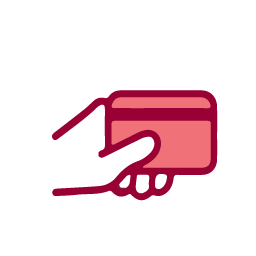 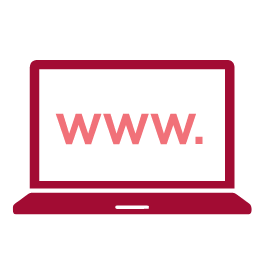 Academic Integrity
RESPECT
 COURAGE
FAIRNESS 
HONESTY
TRUST
RESPONSIBILITY
Student Services & Amenities Fee (SSAF)
Study with Integrity
Academic integrity is behaving honestly in exams, class discussions, and assessments, particularly when it comes to crediting the work of others.

Find out what it is.

Read the Academic Integrity FAQs.

Get help with referencing and academic writing from Study Smart Officers and Study Smart Online.
Term 1 payment due date: 
Thursday, 23 May 2024

SSAF goes towards funding campus services and facilities such as career advice, recreational activities and study skills programs.

Pay or defer your SSAF on time to avoid a block on accessing your results, vUWS, Library and IT services.
Academic Misconduct

ACADEMIC CHEATING
PLAGIARISM
SELF-PLAGIARISM
COLLUSION
Need help? Call Student Infoline on 1300 668 370